Refinement of Workload Models for Engine Controllers by State Space Partitioning
Morteza Mohaqeqi, Jakaria Abdullah, 
Pontus Ekberg, and Wang Yi




Uppsala University, Sweden
[Speaker Notes: Refinement of Workload Models for Engine Controllers by State Space Partitioning]
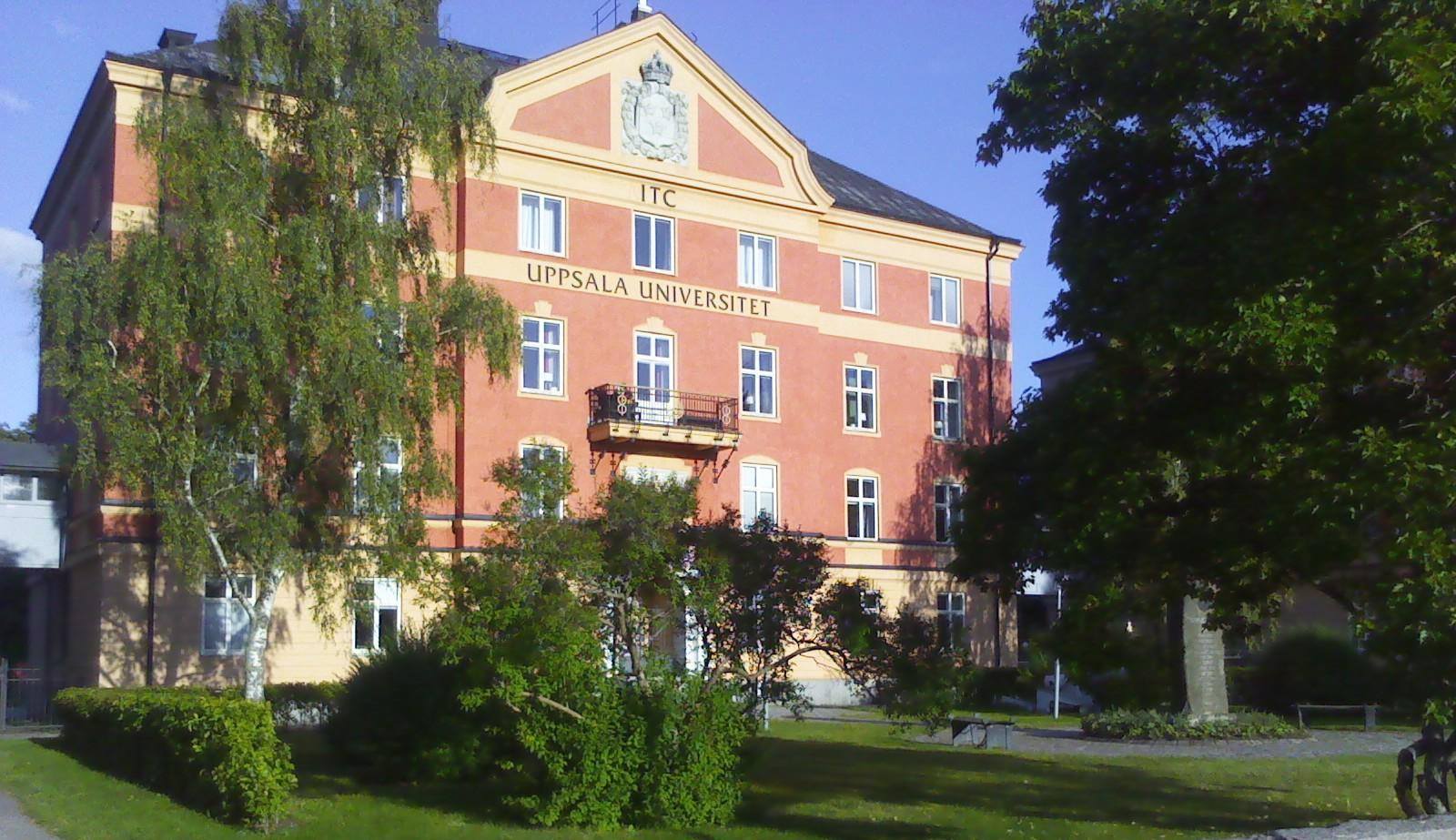 Introduction
Events
Physical system
Computational system
Current state
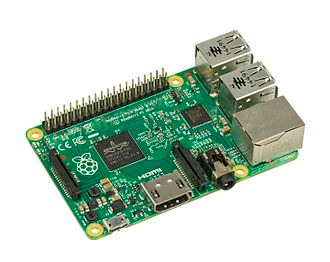 Control
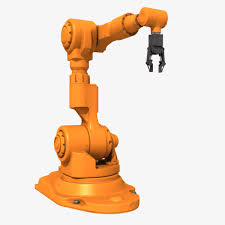 Task activation pattern:
At apriori known instants, or
Upon arrival of a new event.
[Speaker Notes: I start with a big picture of a cyber-physical system.
In a CPS, the computer part monitors physical subsystem, performs some computations, and based on the current physical state, appropriate control commands are generated and applied to the physical system.This procedure can be done in two ways, namely time-triggered and event-triggered.
In the former case, the computational jobs are activated at apriori  known time instants (we may call these jobs as time-triggered jobs).
For instance, this approach can be implemented in the form of periodic real-time tasks.On the other hand, some jobs are activated whenever a new event is received from the physical subsystem.]
Introduction
Events
Physical system
Computational system
Current state
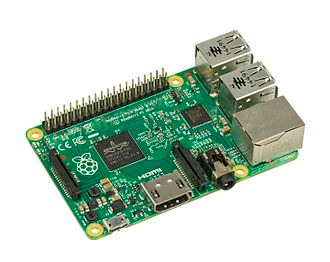 Control
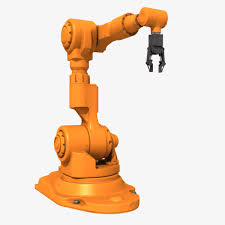 events
Arrival time
[Speaker Notes: What is the consequence of this dependence of tasks on external events?
The concern is that the release time of the jobs is not known in this case.
As a result, the inter-release time for the jobs is variable, which complicates timing analysis of the system..
In addition, since the computation is performed based on the current state of the physical system,and as the physical system is a dynamic system, the type of the event and then, the type of computations is also variable.]
Engine Controllers
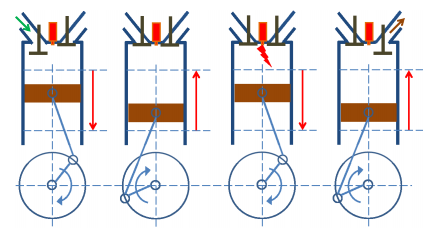 [Guo and Baruah, 2015]
Jobs with variable inter-release time
[Speaker Notes: An example of these systems is the engine control application.
In this system, a job is supposed to be released whenever the crankshaft reaches a certain position (angle).
We denote 
In this case, the inter-release time depends on the rotational speed of the crankshaft.
So, for workload characterization, we need to precisely know the behavior/evolution/movement of the physical system.]
Engine Controllers
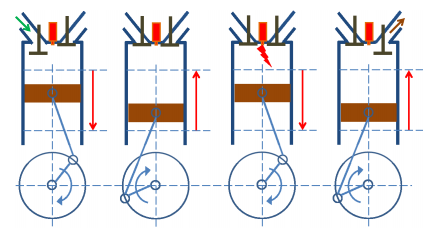 [Guo and Baruah, 2015]
[Speaker Notes: In addition, the WCET of a job can be variable according to the current state of the (physical) system]
Engine Controllers
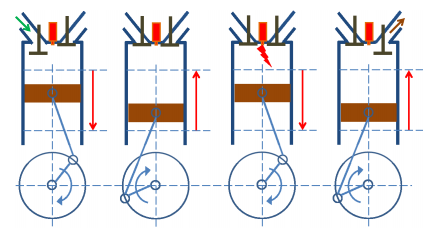 [Guo and Baruah, 2015]
Crankshaft position
Both WCET and inter-release times are variable (functions of system state)
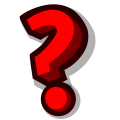 The Problem
WCET
Speed range
Input: A set of engine control tasks
Goal: Ensuring (timely) correct behavior of the system
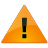 Sporadic Task Model?
Pessimistic !
[Speaker Notes: To be a little bit more formal, an engine control task is specified as a set of modes …]
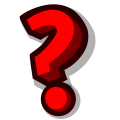 The Problem
WCET
Speed range
Input: A set of engine control tasks
Goal: Ensuring (timely) correct behavior of the system
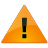 Sporadic tasks?
Pessimistic !
[Speaker Notes: To be a little bit more formal, an engine control task is specified as a set of modes …]
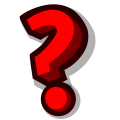 The Problem
Input: A set of engine control tasks
Goal: Ensuring (timely) correct behavior of the system
Model (Task Set)
[Speaker Notes: To address this problem, two steps should be done:
1. Precisely characterizing the generated workload using appropriate models (by appropriate, I mean models which are capable of expressing all required information of the tasks),
2. Timing analysis of the workload models.]
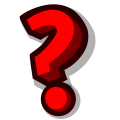 The Problem
Input: A set of engine control tasks
Goal: Ensuring (timely) correct behavior of the system
Model (Task Set)
Using existing methods
This talk
[Speaker Notes: To address this problem, two steps should be done:
1. Precisely characterizing the generated workload using appropriate models (by appropriate, I mean models which are capable of expressing all required information of the tasks),
2. Timing analysis of the workload models.]
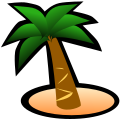 Solution Steps
Problem 1: Which Task Model?
Observation 1: Different job types
Observation 2: Variable inter-release time
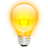 The Digraph Real-Time (DRT) task model
[Speaker Notes: We are not the first who employs the DRT task model for modeling a set of engine control tasks.
However, our method is more accurate compared to the previous ones.
More precisely, the previous methods are either pessimistic or optimistic 
in calculating the real-time task parameters.]
The DRT Task Model
Digraph Real-Time (DRT) Tasks [Stigge et al. 2011]
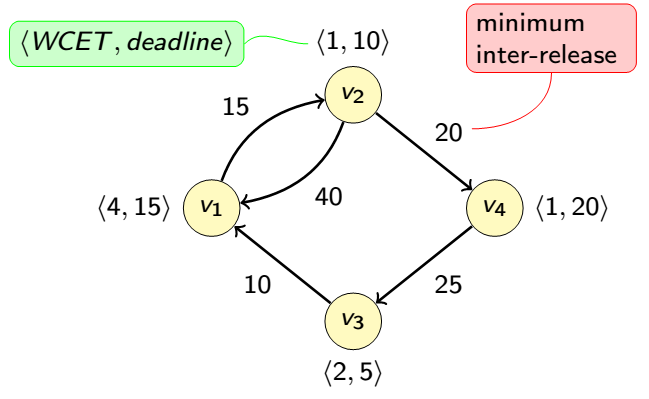 DRT is used for Engine Controllers in previous work, but …
Problem 2: Model Construction
Computing the model parameters
Inter-release times
[Speaker Notes: The next problem is that how many vertexes the graph should have,
And also once the number of vertexes is determined, how the graph parameters, namely WCETs and inter-release times can be calculated]
Problem Formulation
Boundary conditions
System constraint
A Visual Representation
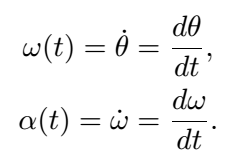 Boundary conditions 
(initial and final states)
A feasible solution
System constraint
Solution
From optimal control theory:
The minimum-time problem: To find the best possible control to take a dynamical system from one state to another.
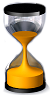 Solution: The Pontryagin’s minimum principle
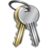 [Speaker Notes: Lev Semenovich Pontryagin
http://www-history.mcs.st-andrews.ac.uk/Biographies/Pontryagin.html]
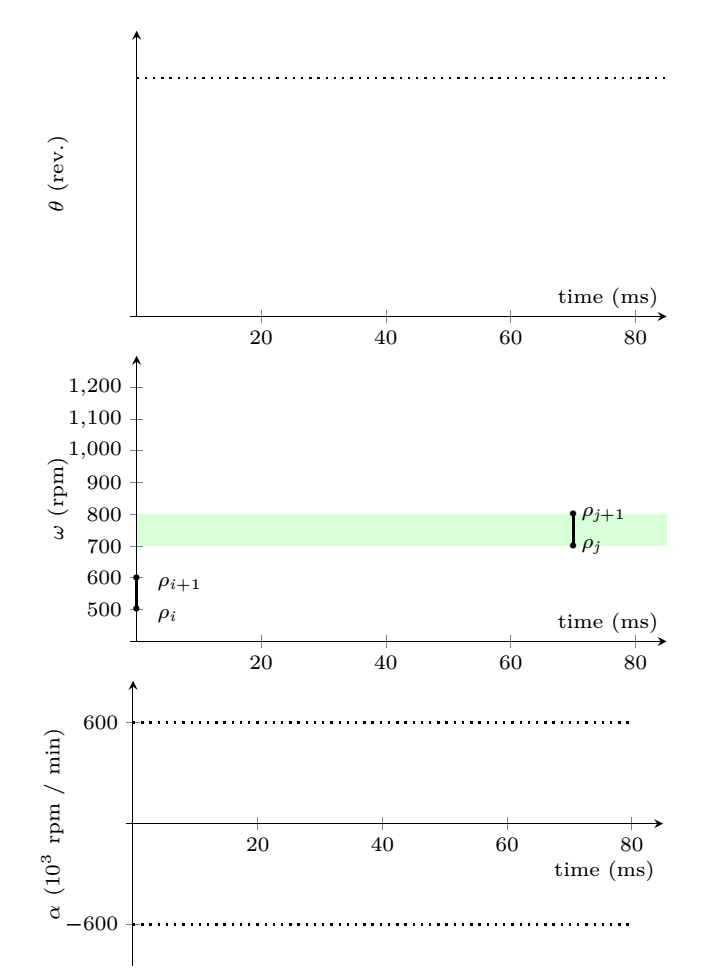 Illustration
[Speaker Notes: Z. Guo and S.K. Baruah. Uniprocessor EDF scheduling of AVR task systems. In International Conference on Cyber-Physical Systems (ICCPS), pages 159–168. ACM, 2015.
Biondi, G. Buttazzo, and S. Simoncelli. Feasibility analysis of engine control tasks under edf scheduling. In Euromicro Conference on Real-Time Systems (ECRTS), pages 139–148, July 2015.
By using this Principle, it is shown that model is  safe, i.e., it covers the worst-case that can happen with respect to minimum inter release times.]
Optimal vs. pessimistic *vs. optimistic **approaches
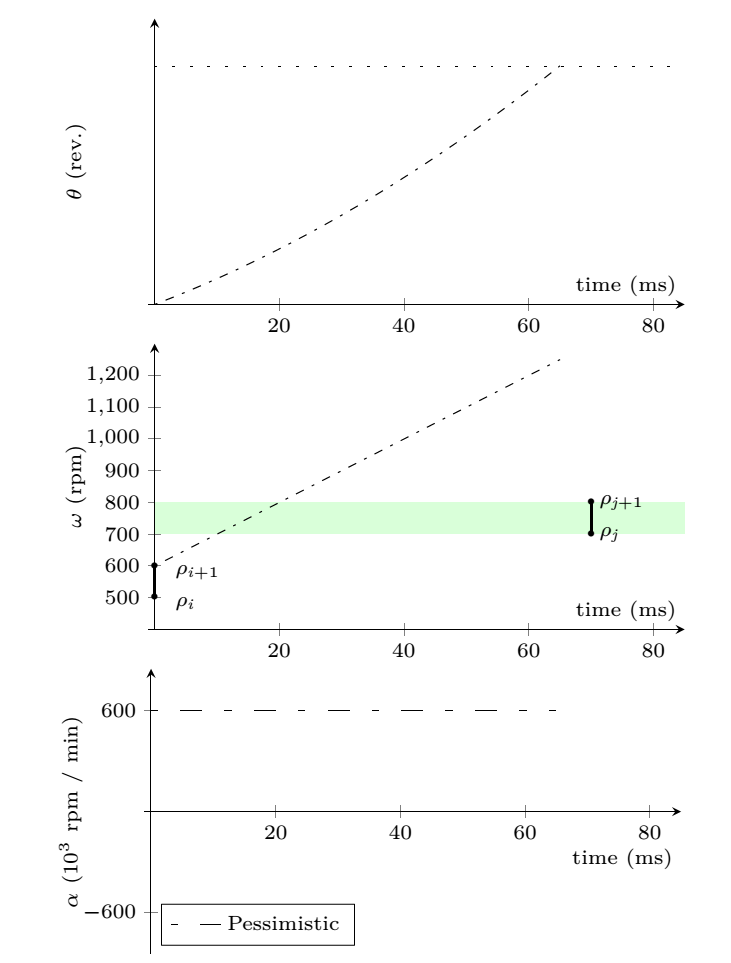 * Guo and Baruah, ICCPS 2015.
** Biondi et al., ECRTS 2015.
[Speaker Notes: Z. Guo and S.K. Baruah. Uniprocessor EDF scheduling of AVR task systems. In International Conference on Cyber-Physical Systems (ICCPS), pages 159–168. ACM, 2015.
Biondi, G. Buttazzo, and S. Simoncelli. Feasibility analysis of engine control tasks under edf scheduling. In Euromicro Conference on Real-Time Systems (ECRTS), pages 139–148, July 2015.
By using this Principle, it is shown that model is  safe, i.e., it covers the worst-case that can happen with respect to minimum inter release times.]
Optimal vs. pessimistic *vs. optimistic **approaches
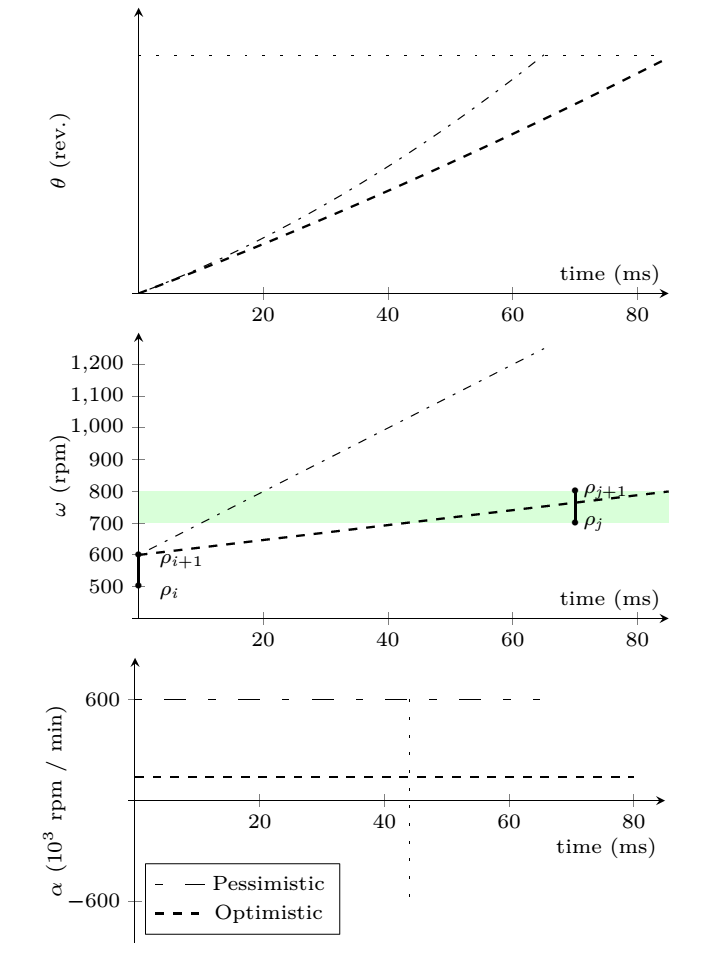 * Guo and Baruah, ICCPS 2015.
** Biondi et al., ECRTS 2015.
[Speaker Notes: Z. Guo and S.K. Baruah. Uniprocessor EDF scheduling of AVR task systems. In International Conference on Cyber-Physical Systems (ICCPS), pages 159–168. ACM, 2015.
Biondi, G. Buttazzo, and S. Simoncelli. Feasibility analysis of engine control tasks under edf scheduling. In Euromicro Conference on Real-Time Systems (ECRTS), pages 139–148, July 2015.
By using this Principle, it is shown that model is  safe, i.e., it covers the worst-case that can happen with respect to minimum inter release times.]
Optimal vs. pessimistic *vs. optimistic **approaches
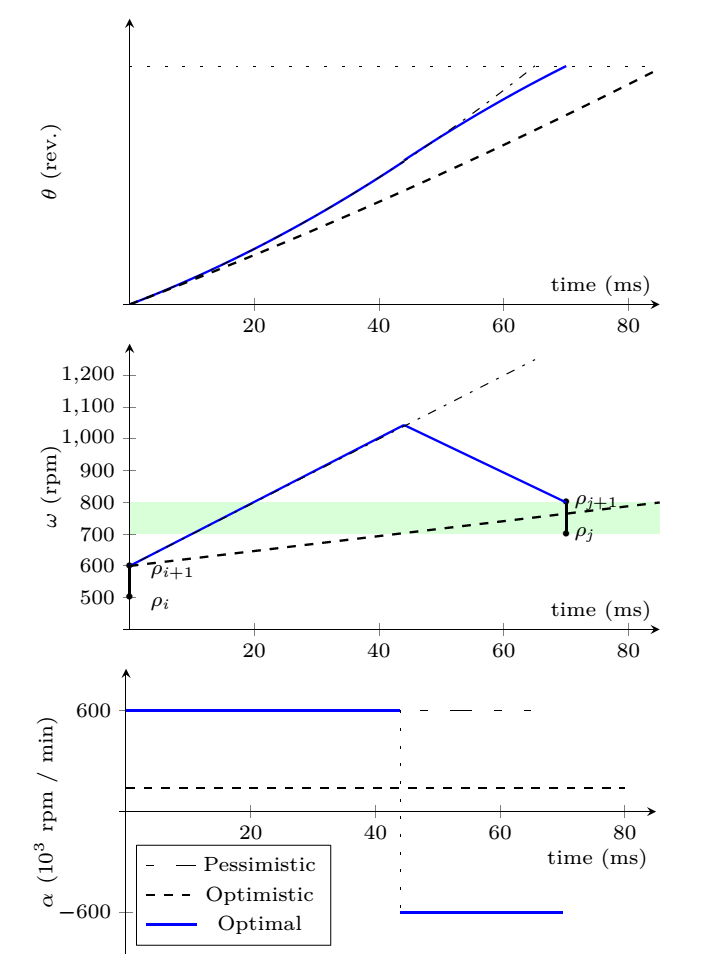 * Guo and Baruah, ICCPS 2015.
** Biondi et al., ECRTS 2015.
[Speaker Notes: Z. Guo and S.K. Baruah. Uniprocessor EDF scheduling of AVR task systems. In International Conference on Cyber-Physical Systems (ICCPS), pages 159–168. ACM, 2015.
Biondi, G. Buttazzo, and S. Simoncelli. Feasibility analysis of engine control tasks under edf scheduling. In Euromicro Conference on Real-Time Systems (ECRTS), pages 139–148, July 2015.
By using this Principle, it is shown that model is  safe, i.e., it covers the worst-case that can happen with respect to minimum inter release times.]
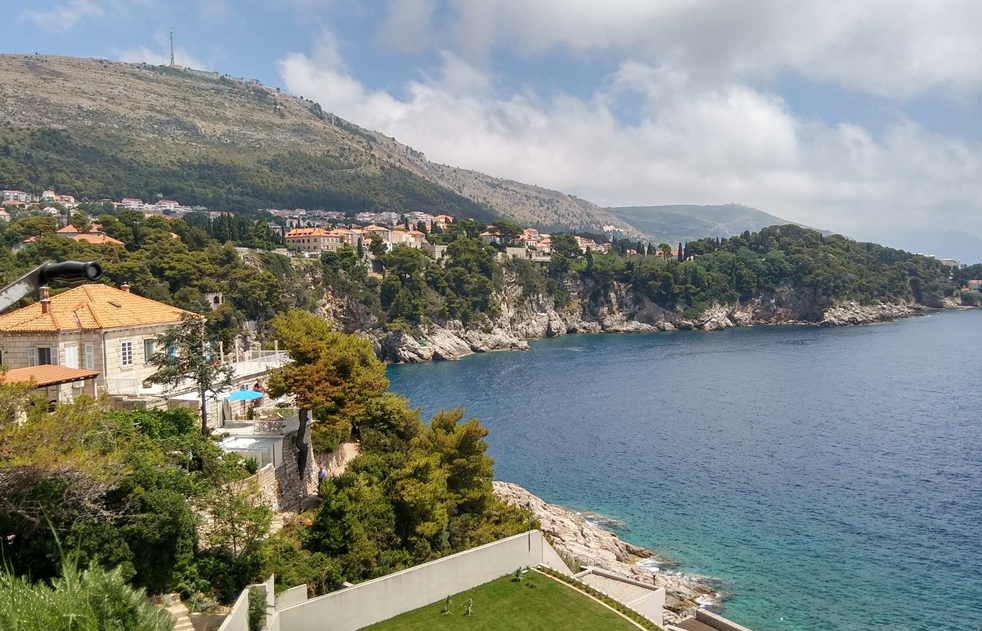 Dubrovnik, June 27, 2017
[Speaker Notes: The time to see a nice picute!]
Solution for Different Cases
Speed ranges
Optimal solution
1:
No feasible solution
2:
3:
Problem 2: Model Construction
Recognizing appropriate job types    (partitioning the speed interval)
[Speaker Notes: We first tackle the latter problem]
Speed Range Partitioning
speed (rpm)
2500
4500
6500
500
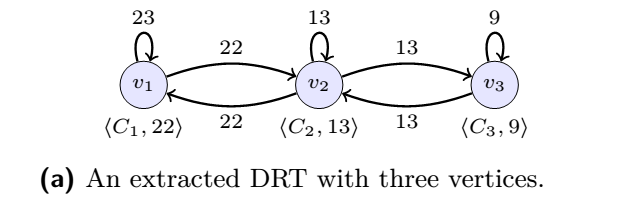 Speed Range Partitioning
speed (rpm)
2500
4500
6500
500
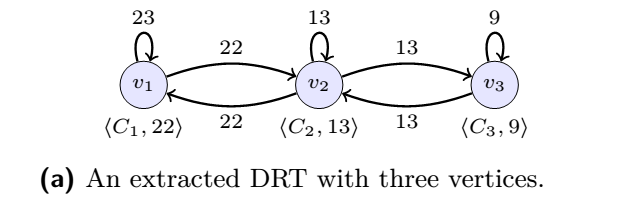 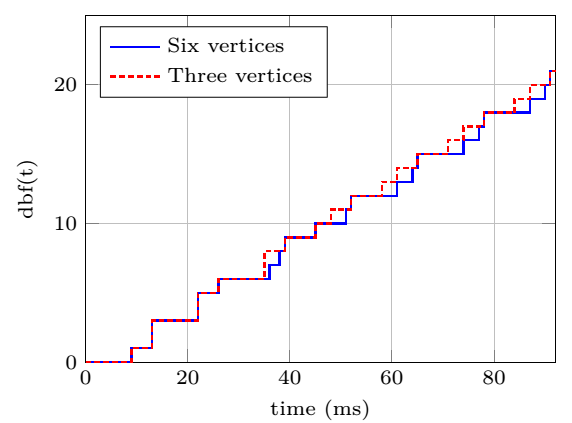 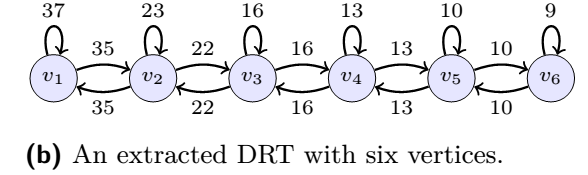 [Speaker Notes: It is seen that by refining the model (obtaning more fine-grained model), more accurate analysis is obtained.
The question is that how to partition such that the analysis is tight (it contains no pessimism).
Whould we uniformly partition? NO!]
Speed Range Partitioning: Idea
A sufficient condition for the speed partitioning to lead to a tight DRT model.
speed (rpm)
6500
500
[Speaker Notes: By a tight model, we mean a DRT task model which provides a exact timing analysis, namely neither pessimistic, nor optimistic
We have proved that this condition is sufficient for a tight analysis]
Speed Range Partitioning: Result
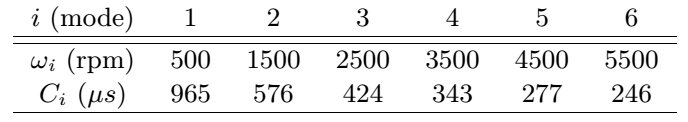 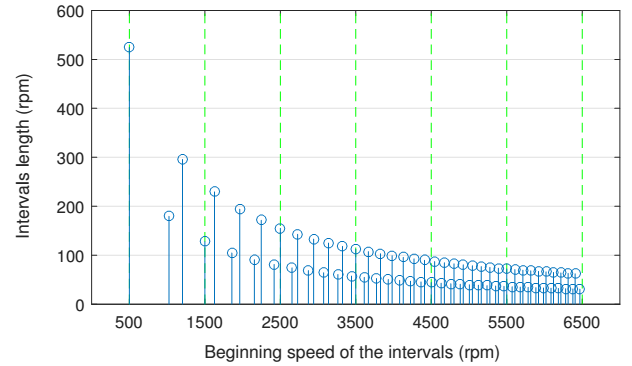 Task parameters are from [Biondi et al., ECRTS, 2014]
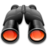 Evaluation
Analysis efficiency
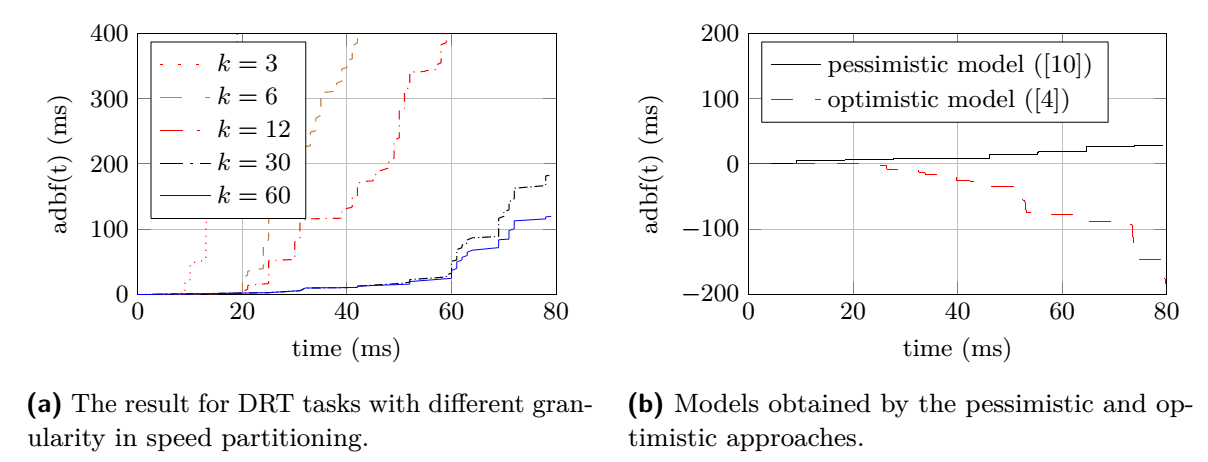 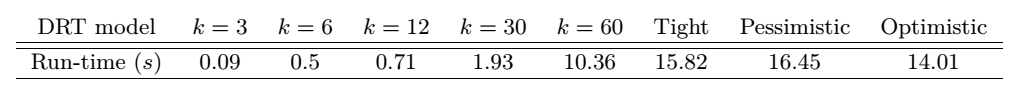 Conclusion
Physical system
Computational system
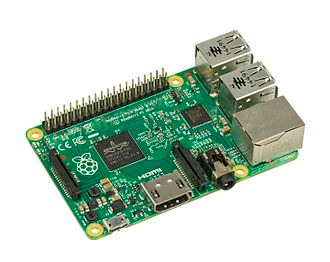 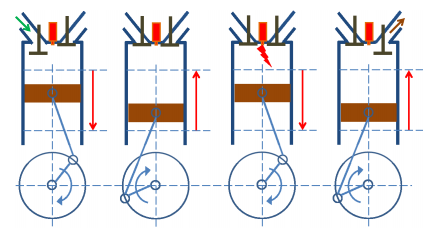 Abstraction
Yet tight
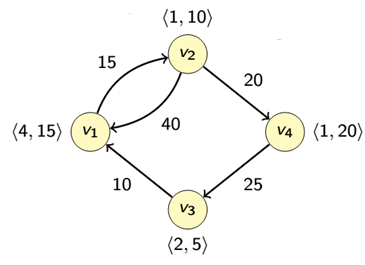 DRT Tasks
[Speaker Notes: What is the consequence of this dependence of tasks on external events?
The concern is that the release time of the jobs is not known in this case.
As a result, the inter-release time for the jobs is variable, which complicates timing analysis of the system..
In addition, since the computation is performed based on the current state of the physical system,and as the physical system is a dynamic system, the type of the event and then, the type of computations is also variable.]
Refinement of Workload Models for Engine Controllers by State Space Partitioning
Thanks!



morteza.mohaqeqi@it.uu.se
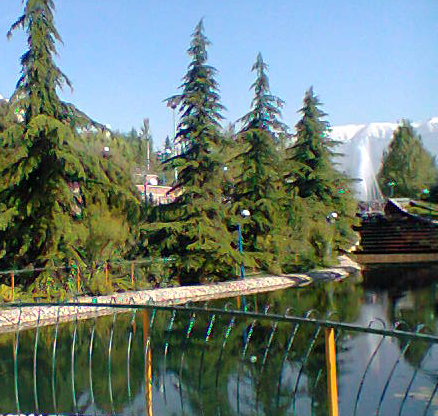 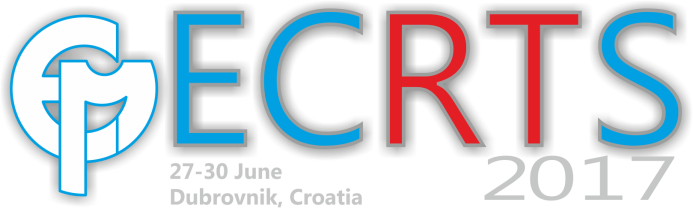 Backup Slides
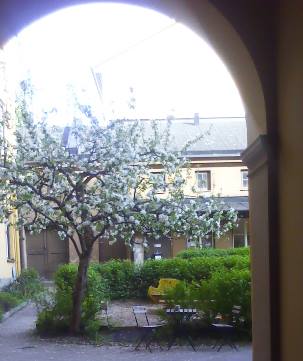 Demand-bound function (dbf)
where:
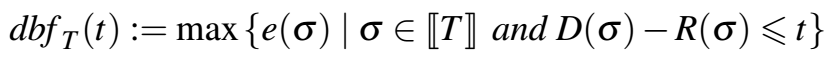 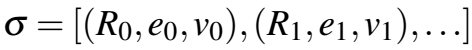 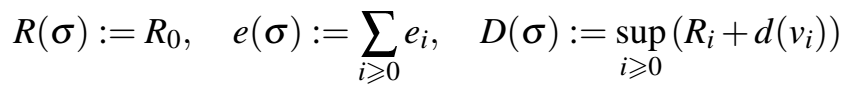 Feasibility condition:
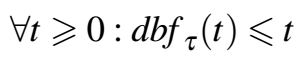 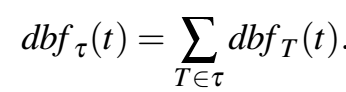 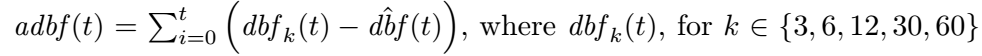 Minimum-time problem
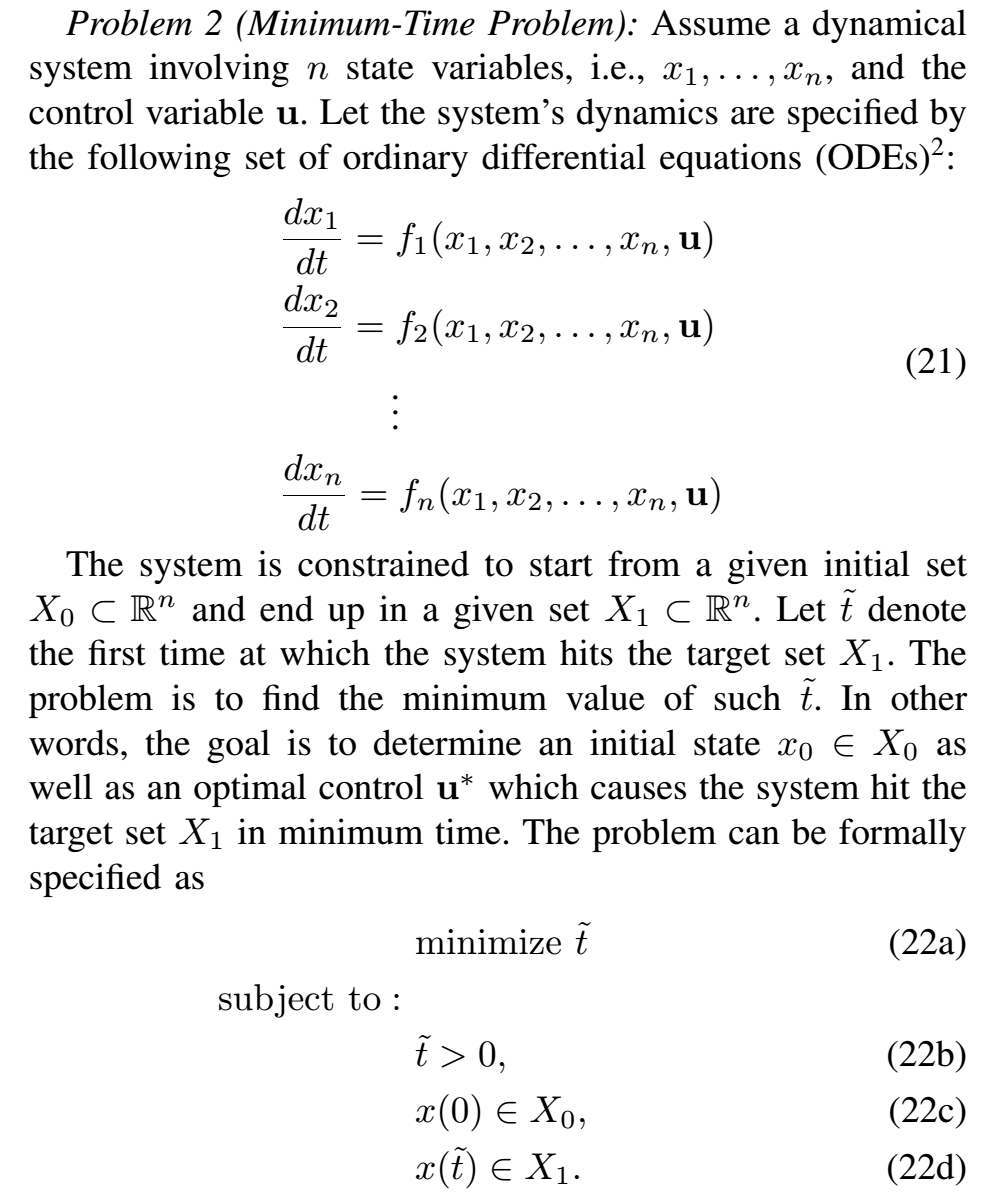 Pontryagin Minimum Principle
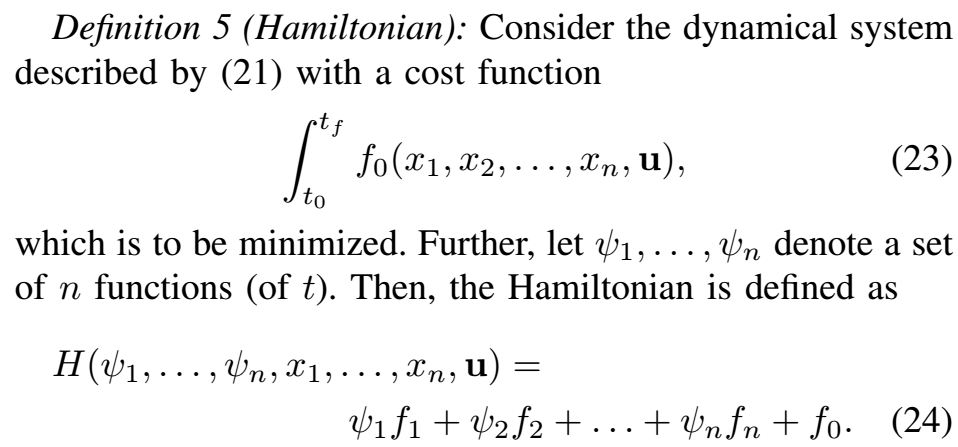 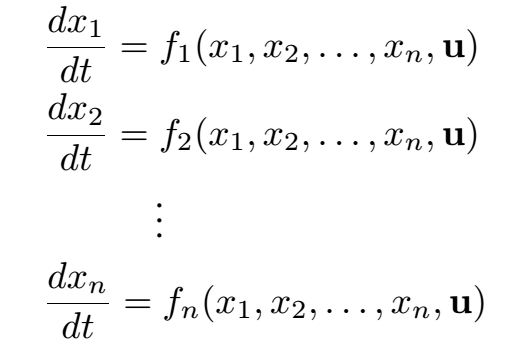 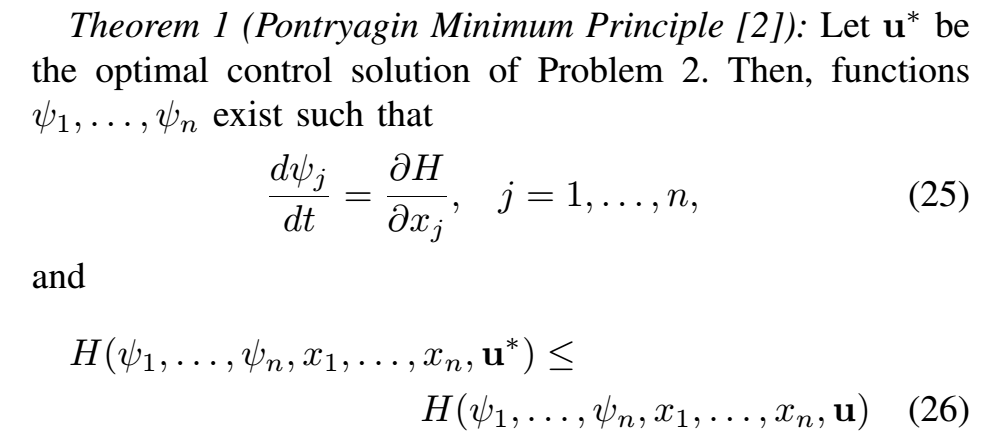 Introduction
Physical System
Computational System
[Speaker Notes: The result of this process is a sequence of events that are sent to the computational part.]
Introduction
Physical System
Computational System
Problem 2: Model Construction
[Speaker Notes: The next problem is that how many vertexes the graph should have,
And also once the number of vertexes is determined, how the graph parameters, namely WCETs and inter-release times can be calculated]
Problem 2: Model Construction
2.1. Recognizing appropriate job types (partitioning speed interval)
2.2. Calculating the model parameters
WCET
Inter-release times
[Speaker Notes: We first tackle the latter problem]
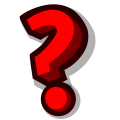 The Problem
Unfortunately, in cyber-physical systems, a job may be released whenever a new event is arrived, whose instant is perhaps not known .

But, jobs arrive according to the physical system state whose behavior is subject to known mathematical models (physical law) 

As a result, to determine the release pattern of the jobs, we need to know the physical system behavior.